Russell lower school
February 2023
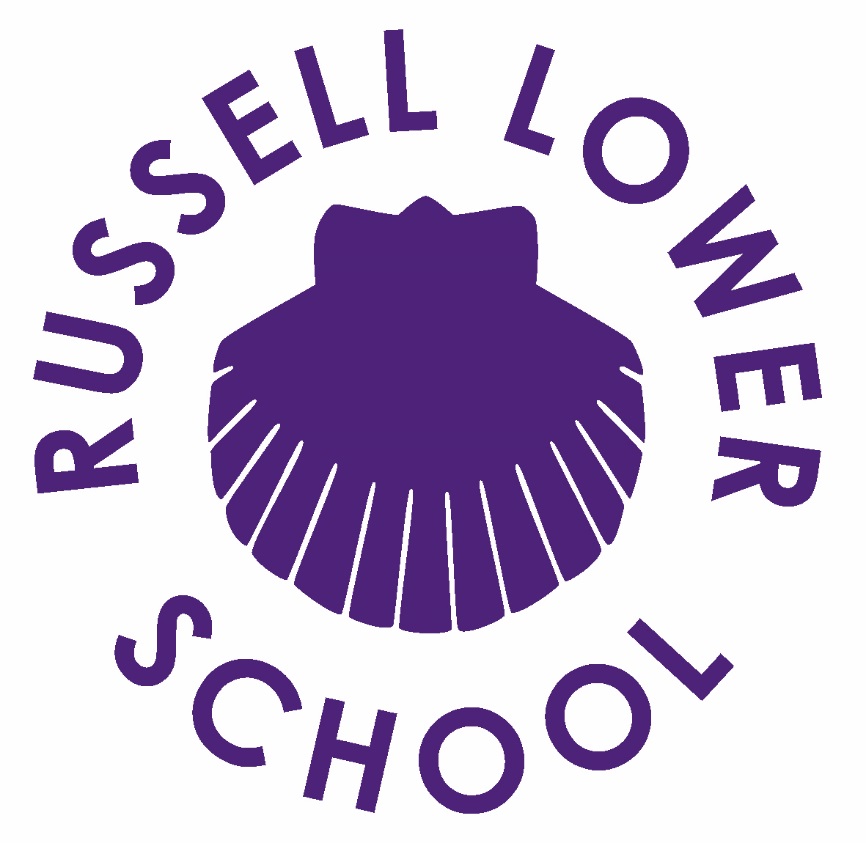 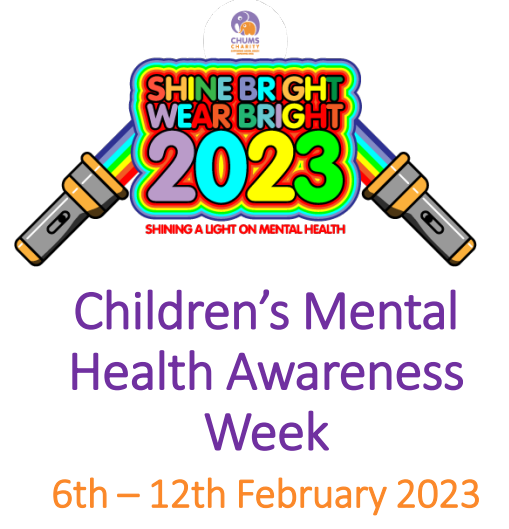 Look how much we helped!
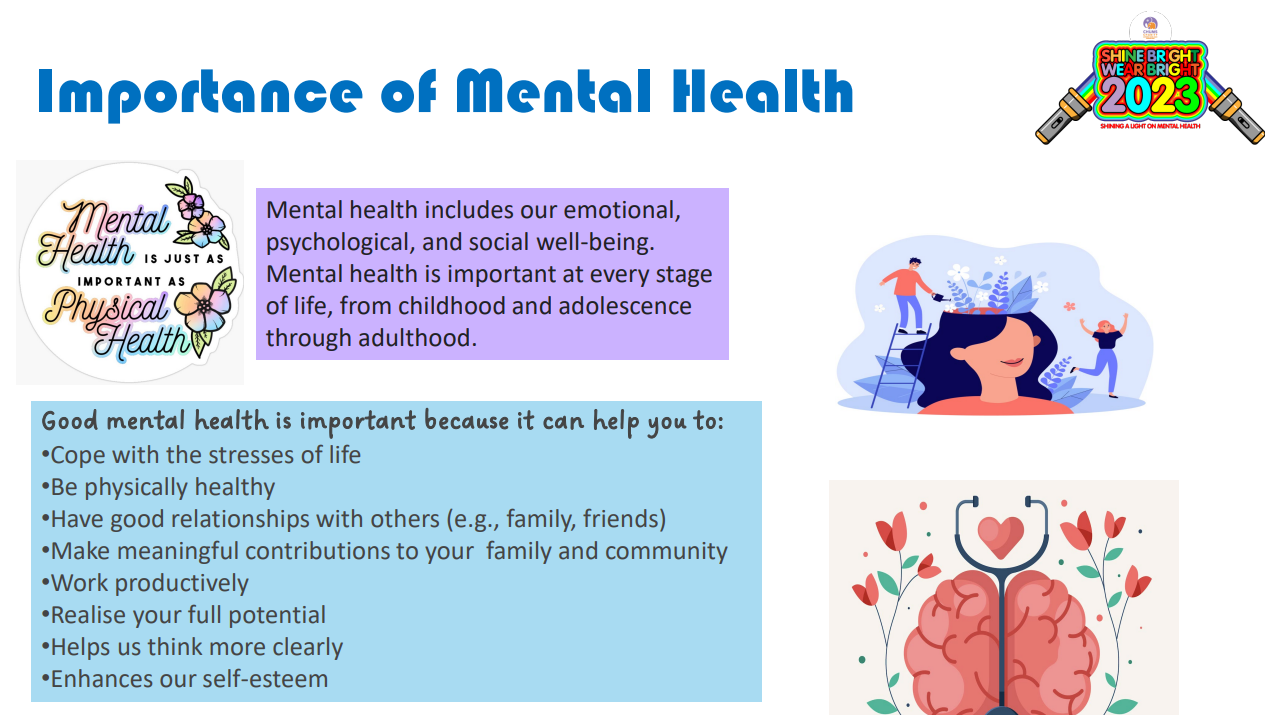 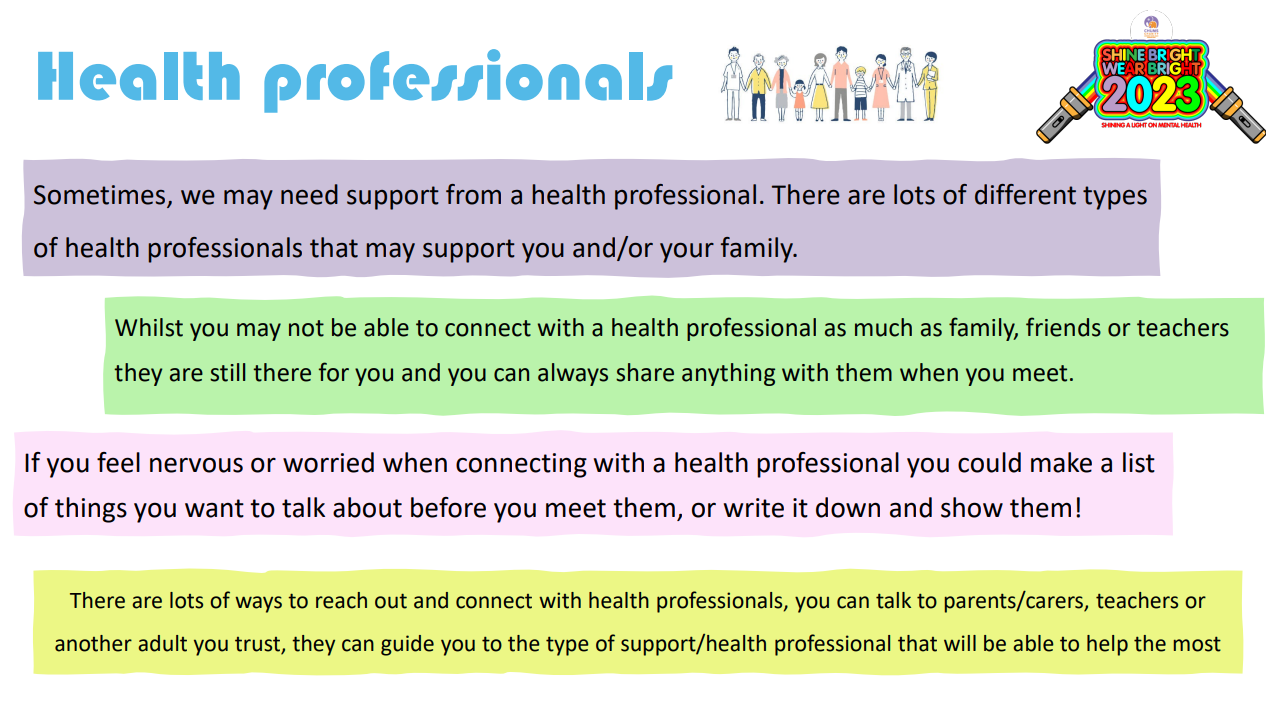 What if someone is not kind or is mean to me?
TELL adults in your class
TELL an adult on the playground
TELL Mrs Walker or Mrs Bunney

TELLTELLTELL!
But…we are a telling school so use your voice if someone is being unkind and not following the Russell rights and values
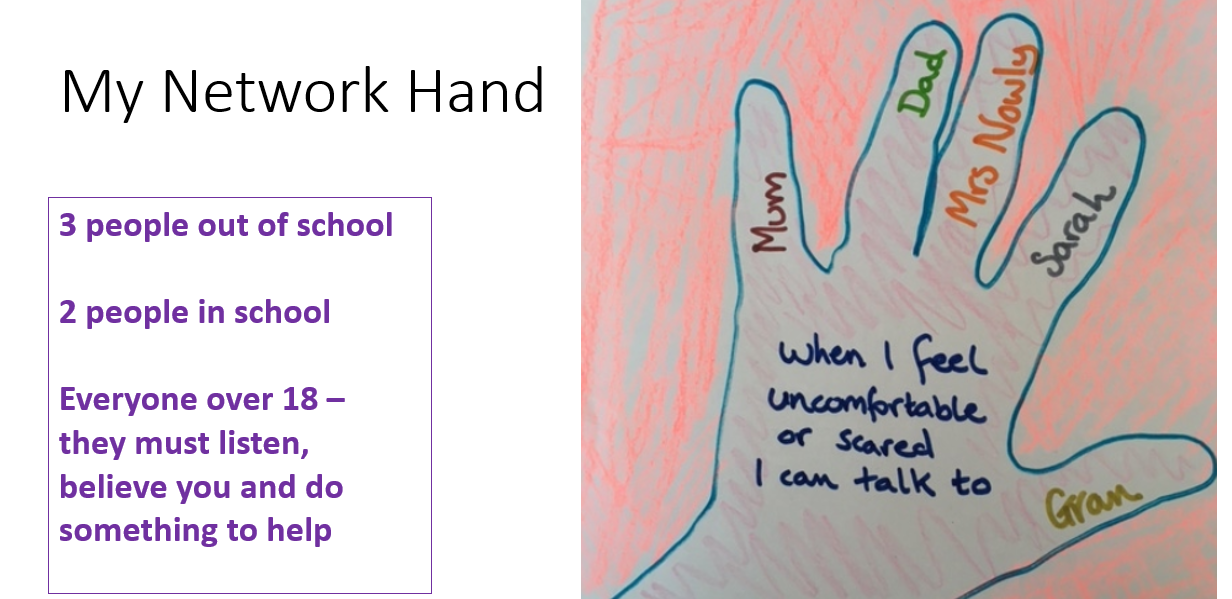 What it means to belong to Russell lower school
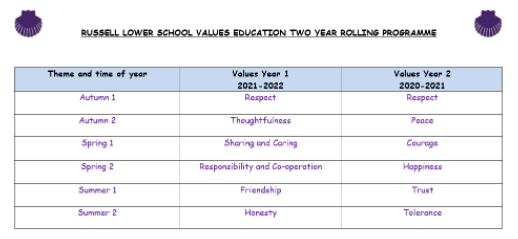 Bucket Fillers
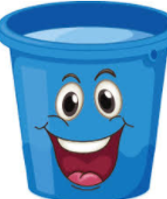 Values
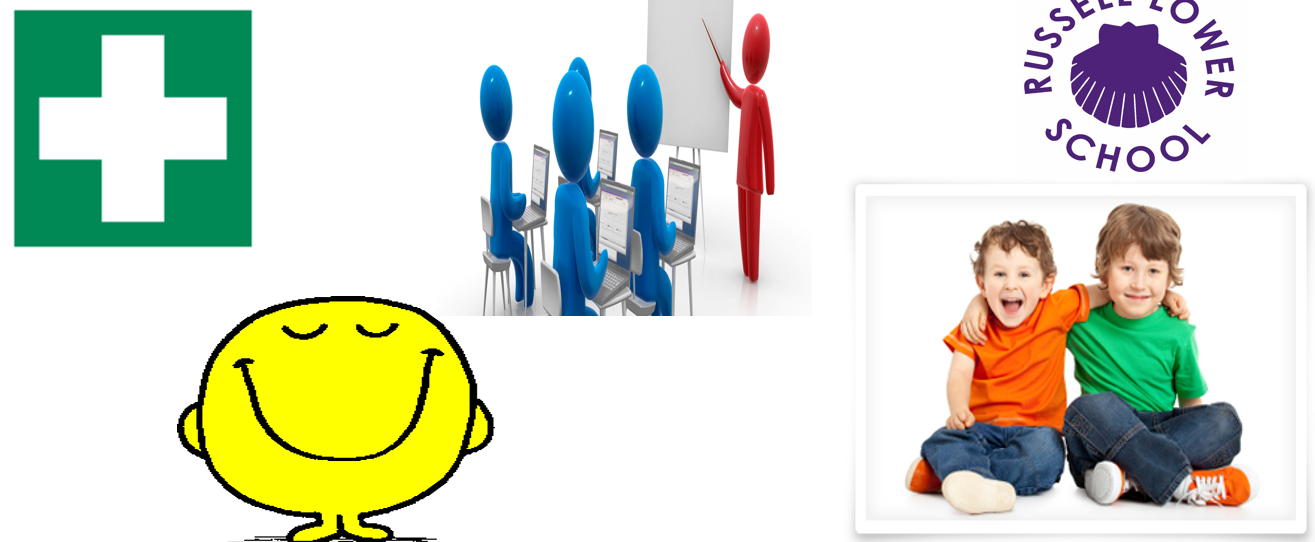 Russell Rights
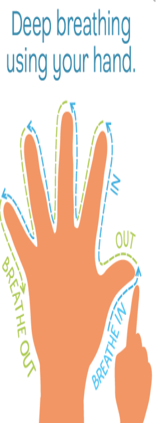 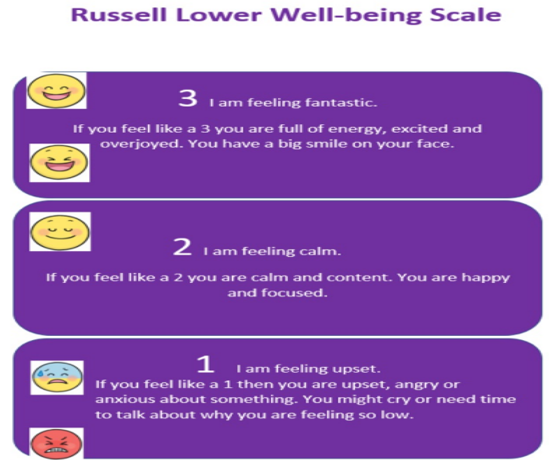 Know the importance of emotions and well-being
Telling School
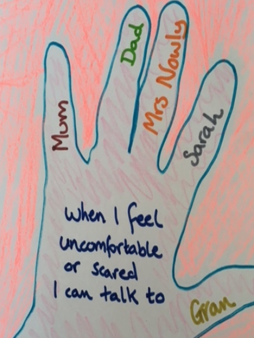 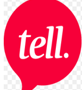 Every class is a team too.We need to get along and respect each other.  We don’t all have to be friends.
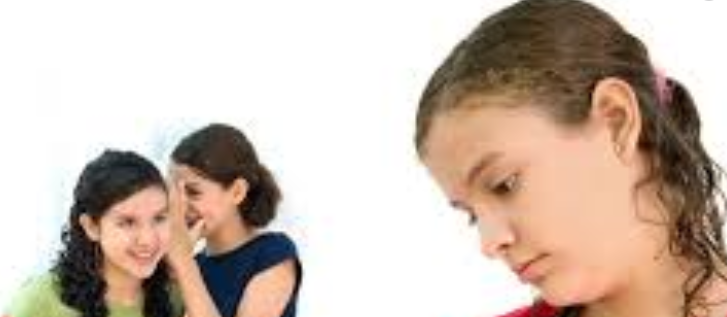 We all respect each other at Russell
We let anyone play
We can be friends with everyone.  Just because I choose to play with someone else for a day/lunchtime/playtime does not mean that I am not friends with you any more
No child is ‘the boss’ of others and tells other children what to do.  The adults are in charge.  We ask others what they want to do too
We share everything – including whose turn it is to choose the game
We can have lots of friends
No one is left out
No one is laughed at
We always use kind hands and kind words
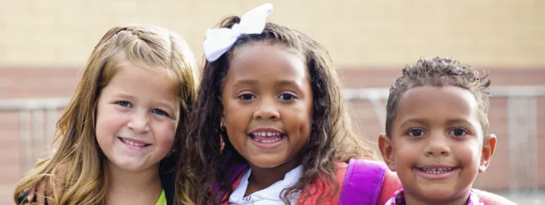 Give…a compliment,  a smile,  a helping hand,  a kind word…
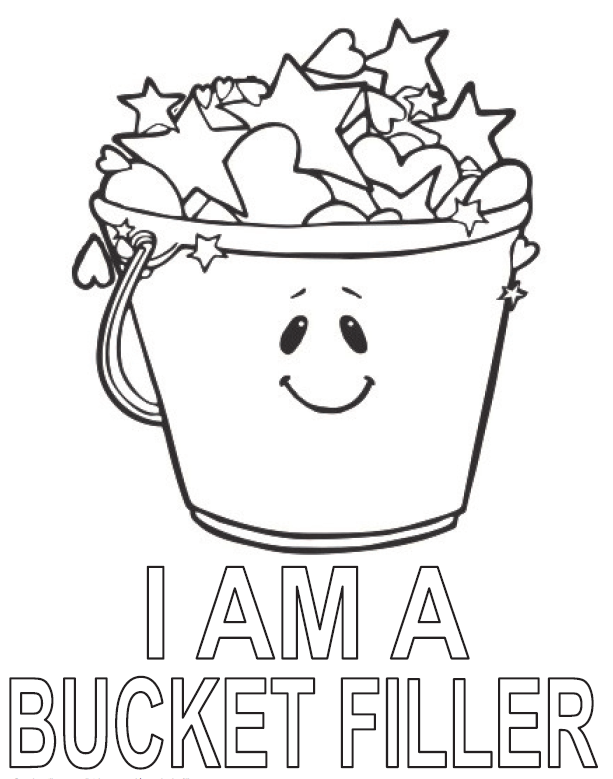 When we are kind, helpful, honest, caring, respectful, tolerant, thoughtful (using ALL our values), it makes other people feel good AND we feel good too!

It’s a ‘win/win’!
If I can’t say anything kind, I don’t say anything at all
Ugly
Stupid
Fat
An idiot
Annoying
Kindness, caring, Russell Rights and using our values = happiness at school
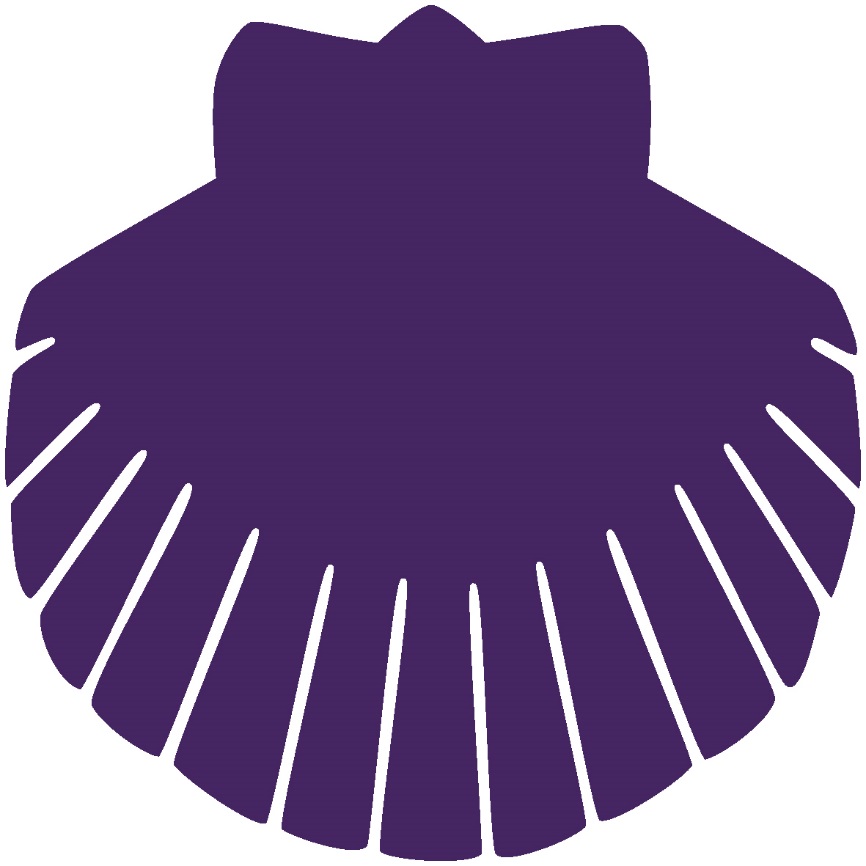 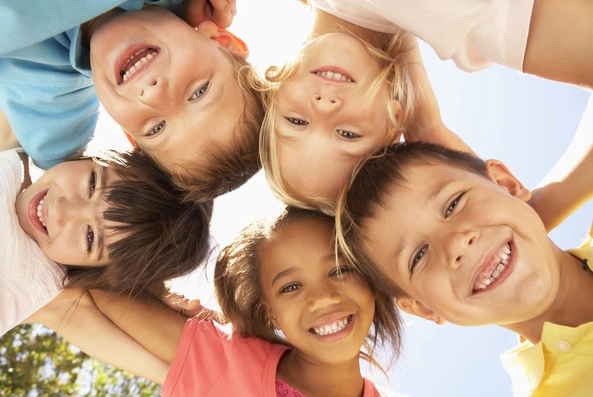 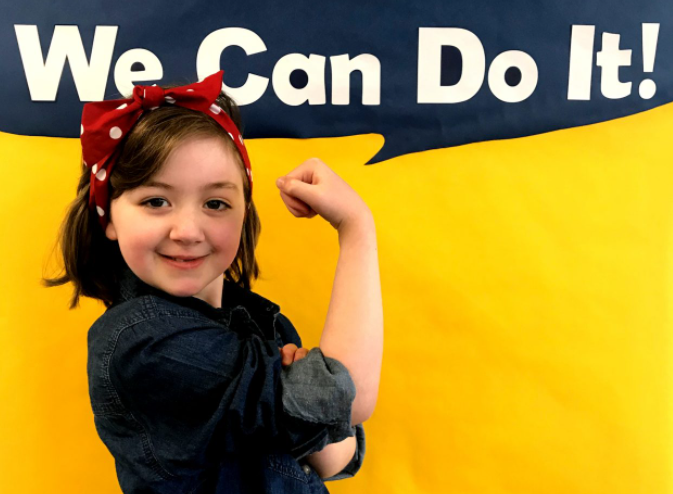 We are Russell lower schoolTogether, We can do it!
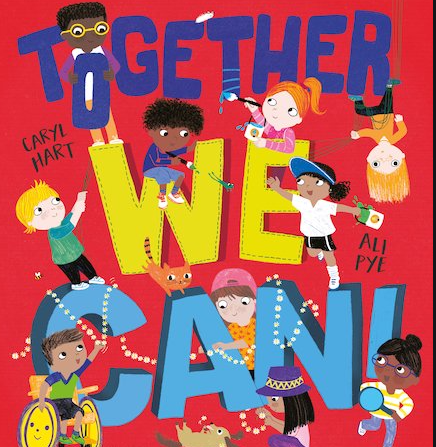 WOW!  What amazing writing!
Any ‘top tips’ Jaxon?